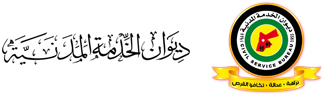 توظيف الأشخاص ذوي الإعاقات في القطاع الحكومي المدني .(الواقع، الصعوبات ، الطموح)
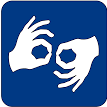 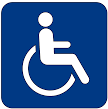 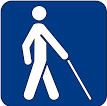 1
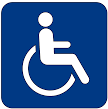 مقدمة
تنبثق فلسفة المملكة الأردنية الهاشمية تجاه مواطنيها بشكل عام والأشخاص ذوي الإعاقة من القيم الإسلامية والدستور الأردني والإعلان العالمي لحقوق الإنسان والمبادئ والأحكام المنصوص عليها في الاتفاقات الدولية المتعلقة بحقوق الأشخاص ذوي الإعاقة ومن أهم هذه الحقوق الحق في العمل وفي هذا الإطار لا بد من التعريف بالجهات المعنية مباشرة بتوظيف هذه الفئة وهي:-

المجلس  الأعلى لشؤون الأشخاص المعوقين.  *
ديوان الخدمة المدنية.  * 
الوزارات والدوائر والمؤسسات الحكومية والجامعات الحكومية والمستشفيات الجامعية  *
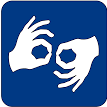 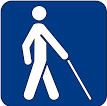 2
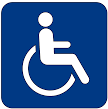 *   المجلس  الأعلى لشؤون الأشخاص المعوقين
تحقيقاً للرؤية الملكية السامية في إيجاد مجتمع اردني يتمتع فيه جميع أفراده بحياة كريمة تحقق لهم المشاركة الفاعلة القائمة على العدالة والاحترام تم إعداد الاستراتيجية الوطنية للأشخاص ذوي الإعاقة والذي تم بموجبها إصدار قانون حقوق الأشخاص المعوقين رقم (31) لسنة2007، انشئ بموجبة المجلس الأعلى لشؤون الأشخاص المعوقين كمؤسسة عامة مستقلة ليشكل المظلة المؤسسية والقانونية للأشخاص ذوي الإعاقة في المملكة الأردنية الهاشمية. ويعتبر هذا القانون نقلة نوعية كبيرة مقارنة مع قانون رعاية المعوقين لسنة (1993) الذي تم الغاؤه وبداية مرحلة جديدة ونقطة تحول من مفهوم رعاية ذوي الاعاقة إلى مفهوم حقوق هذه الفئة.
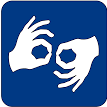 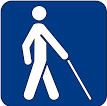 3
المرتكزات (المادة 3)      
احترام حقوق الأشخاص المعوقين وكرامتهم وحرية اختيارهم واحترام حياتهم الخاصة. *
المشاركة في وضع الخطط والبرامج وصنع القرارات الخاصة بالأشخاص الموقين وشؤونهم.  *
تكافؤ الفرص وعدم التمييز بين الأشخاص على أساس الإعاقة. *
المساواة بين الرجل والمرأة المعوقين في الحقوق والواجبات. *
ضمان حقوق الأطفال المعوقين وبناء قدراتهم وتنمية مهاراتهم وتعزيز دمجهم في المجتمع. *
* توفير التجهيزات المعقولة لتمكين الشخص المعوق من التمتع بحق أو حرية ما أو لتمكينه للاستفادة  
  من خدمة معينة منا
قبول الأشخاص المعوقين باعتبارهم جزءاً من طبيعة التنوع البشري.  *
* الدمج في شتى مناحي الحياة والمجالات وعلى مختلف الصعد بما في ذلك شمول الأشخاص المعوقين وقضاياهم بالخطط التنوية الشاملة.
* تشجيع البحث العلمي وتعزيز تبادل المعلومات في مجال الإعاقة وجميع البيانات والمعلومات   
  والإحصاءات الخاصة بالإعاقة التي تواكب ما يستجد في هذا المجال.
* نشر الوعي والتثقيف حول قضايا حول قضايا الأشخاص المعوقين وحقوقهم.
المادة 4/ج من القانون


الزام مؤسسات القطاع العام والخاص والشركات التي لا يقل عدد العاملين في أي منها عن (25) ولا يزيد عن (50) عاملاً بتشغيل عامل واحد من الأشخاص المعوقين وإذا زاد عدد العاملين في أي منها على (50) تخصص ما لا تقل نسبته عن(4%) من عدد العاملين  فيها للأشخاص المعوقين شريطة ان تسمح طبيعة العمل في المؤسسة بذلك.
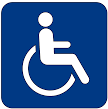 الاستراتيجية الوطنية للأشخاص المعوقين
الاستراتيجية الوطنية للأشخاص المعوقين
الغاء قانون رعاية العوقين لسنة 1993
الغاء قانون رعاية العوقين لسنة 1993
المادة 4/ج من القانون
المادة 4/ج من القانون
قانون حقوق الأشخاص المعوقين رقم (31) لسنة 2007ِ
قانون حقوق الأشخاص المعوقين رقم (31) لسنة 2007ِ
المرتكزات استناد للمادة (3)
المرتكزات استناد للمادة (3)
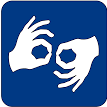 المجلس الأعلى لشؤون الأشخاص المعوقين برئاسة سمو الأمير مرعد بن رعد بن زيد
المجلس الأعلى لشؤون الأشخاص المعوقين برئاسة سمو الأمير مرعد بن رعد بن زيد
الرؤية
مجتمع يتمتع فيه الأشخاص ذوو الإعاقة بحياة كريمة مستدامة تحقق لهم مشاركة فاعلة قائمة على الإنصاف والمساواة
الرؤية
مجتمع يتمتع فيه الأشخاص ذوو الإعاقة بحياة كريمة مستدامة تحقق لهم مشاركة فاعلة قائمة على الإنصاف والمساواة
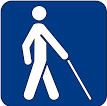 الرسالة
رسم السياسات والتخطيط والتنسيق والمتابعة والدعم لجميع الأنشطة والدعم لجميع الأنشطة المبذولة لخدمة الأشخاص ذوي الإعاقة باعتماد نهج الإدارة التشاركية والحاكمية الرشيدة والمساءلة والشفافية
الرسالة
رسم السياسات والتخطيط والتنسيق والمتابعة والدعم لجميع الأنشطة والدعم لجميع الأنشطة المبذولة لخدمة الأشخاص ذوي الإعاقة باعتماد نهج الإدارة التشاركية والحاكمية الرشيدة والمساءلة والشفافية
4
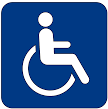 * الوزارات والمؤسسات والبلديات والجامعات الحكومية والمستشفيات الحكومية.
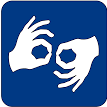 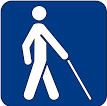 يتراوح عدد الوظائف الشاغرة المتاحة سنويا من 7-9 الاف وظيفة
5
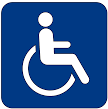 * ديوان الخدمة المدنية
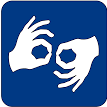 أنشئ ديوان الخدمة المدنية باسم ديوان الموظفين في عام 1955 ومن أهم مهامه تنظيم وإدارة شؤون الوظيفة العامة والموظف العام بما فيها المساهمة بدراسة وإقرار احتياجات الوزارات والدوائر والمؤسسات الحكومية من الوظائف وعملية التوظيف فيها
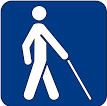 6
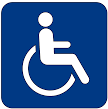 المادة (120)من الدستور الاردني.
التقسيمات الإدارية في المملكة الأردنية الهاشمية وتشكيلات دوائر الحكومة ودرجاتها واسماؤها ومناهج إدارتها وكيفية تعيينهم وعزلهم والأشراف عليهم وحدود صلاحياتهم واختصاصاتهم تعين بأنظمة يصدرها مجلس الوزراء بموافقة الملكِ
الأنظمة السابقة
قانون ديوان الموظفين المدنيين رقم (11) لعام 1955.
.
.
.
.
نظام الخدمة المدنية رقم(30)،لسنة  2007
نظام الخدمة المدنية رقم (82) لسنة 2013.
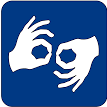 الرسالة
تنظيم وإدارة شؤون الوظيفة العامة وتطويرها بأبعادها البشرية والإجرائية والقانونية والرقابية بالتعاون مع الشركاء من دوائر ومؤسسات الخدمة المدنية، من خلال المبادرة والإبداع والتشارك في المعرفة، وترسيخ قيم النزاهة والعدالة وتكافؤ الفرص في تطبيق التشريعات بهدف الارتقاء بالأداء والتميز في تقديم الخدمة لمتلقيها.
الرؤية
الريادة والتميز في إدارة الموارد البشرية والوظيفة العامة في الخدمة المدنية.
ديوان الخدمة المدنية
استناداً للمادة 9
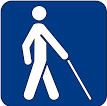 تعليمات اختيار تعيين الموظفين في الوظائف الحكومية
تتضمن الأليات والاجراءات التي يتم اتباعها في مراحل الوظيف المختلفة
7
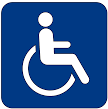 المتقدمين بطلبات توظيف من ضمنهم ذوي الإعاقة
تغذية راجعة
تعليمات اختيار وتعيين الموظفين في الوظائف الحكومية
الوزارات والدوائر والمؤسسات والمستشفيات الجامعية والبلديات بما فيها ديوان الخدمة المدنية   و المجلس الأعلى لشؤون الأشخاص المعوقين
عدد المتقدمين بطلبات توظيف لغاية 2016 (325100).
يبلغ عدد المتقدمين من فئة الاعاقات (1610)
ديوان الخدمة المدنية
اجراءات التعيين وفقاً لتعليمات الاختيار والتعيين
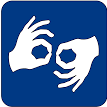 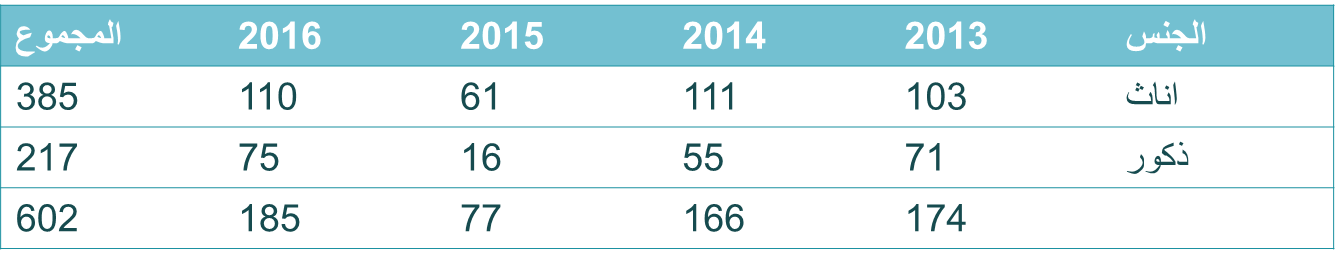 عدد المعنيين في اخر اربع سنوات من فئة الاعاقة
المجلس الأعلى لشؤون الأشخاص المعوقين
قانون حقوق الأشخاص ذوي الأعقة
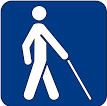 8
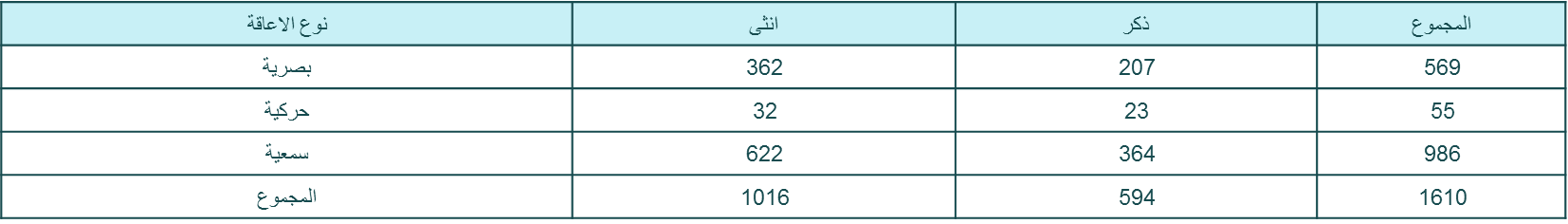 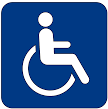 الإجراءات والأليات المتبعة في توظيف الأشخاص ذوي الإعاقة من ضمن الحالات الأنسانية
يخصص لفئة الحالات الإنسانية ما نسبته (10%) من مجموع الشواغر في الدوائر الحكومية وتضم هذه الفئة ما يلي:-
1-افراد الاسر الفقيرة التي تحدد من قبل الجهة الحكومية المعنية(صندوق المعونة الوطنية التابع لوزارة التنمية الاجتماعية)
2-الأسرة التي لديها (4)افراد فأكثر من أبنائها المؤهلين علميا والعاطلين عن العمل.
3- ذوي الإعاقة وفقاً لقرار اللجان الطبية اللوائية وقرار لجن الحالات الإنسانية.
  
يتبع ديوان الخدمة المدنية طريقتين في التعيين للتعيين على ما نسبته (10%) من مجموع الوظائف الشاغرة في كل وزارة او دائرة او مؤسسة من فئة الحالات الإنسانية.
    - الطريقة الاولى.
         تخصيص وظيفة واحدة من كل (5) وظائف للتوظيف عليها من فئة الحالات الإنسانية (وزارتي التربية والتعليم والصحة) وتبلغ نسبة التوظيف وفقا لهذه الطريقة 95%.
    - الطريقة الثانية (التنافس الحر).
          يتم ترشيح 6 اشخاص لكل وظيفة شاغره في كل وزارة أو دائرة إضافة لشخص واحد من فئة الحالات الإنسانية لغايات إخضاعهم 
          للامتحان التنافسي وثم المقابلة الشخصية لتعبئة الوظيفة المطلوبة. وتبلغ نسبة التوظيف لهذه الطريقة 5%.
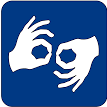 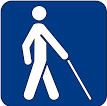 9
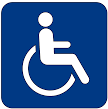 تدريب الأشخاص ذوي الإعاقة لإكسابهم  مهارات إضافية لزيادة فرصهم عند المنافسة على الوظائف  المتاحة
توجيه الأشخاص ذِوي الإعاقة لدراسة التخصصات الأكثر حاجة من الجهات الحكومية 
تقديم مزيدا من ِللجهات الحكومية التي يتم تعيين الأشخاص ذوي الإعاقة  فيها لزيادة الإنجاز وزيادة رغبة هذه الجهات في توظيفهمِ
نقاط الضعف
نقاط القوة
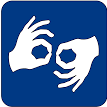 المخاوف
الفرص
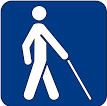 10
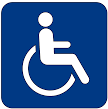 الطموح( الخلاصة).


يسعى ديوان الخدمة المدنية والمجلس الأعلى لشؤون الأشخاص المعوقين ومن خلال تدريب وتأهيل ومساعدة الأشخاص ذوي الإعاقة لا كسابهم مهارات إضافية تعزز من قدراتهم التنافسية مع الأشخاص الأخرين. حيث لا تتجاوز نسبة توظيف الأشخاص من ذوي الإعاقة من خلال التنافس الحر (الطريقة الثانية) من اجمالي اعداد العينيين مهن 5%. وكلما استطعنا رفع هذه النسبة كلما زادت اعداد الأشخاص المعوقين الذين يتم توظيفهم. وبهذه الطريقة يمكن رفع نسبة التوظيف من هذه الفئة لأكثر من النسبة المقرة في قانون حقوق الأشخاص المعوقين
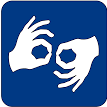 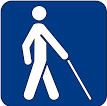 11